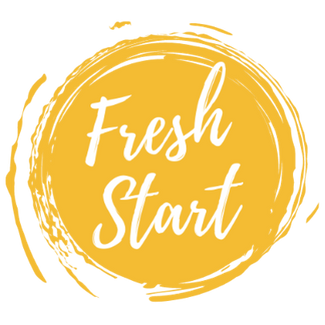 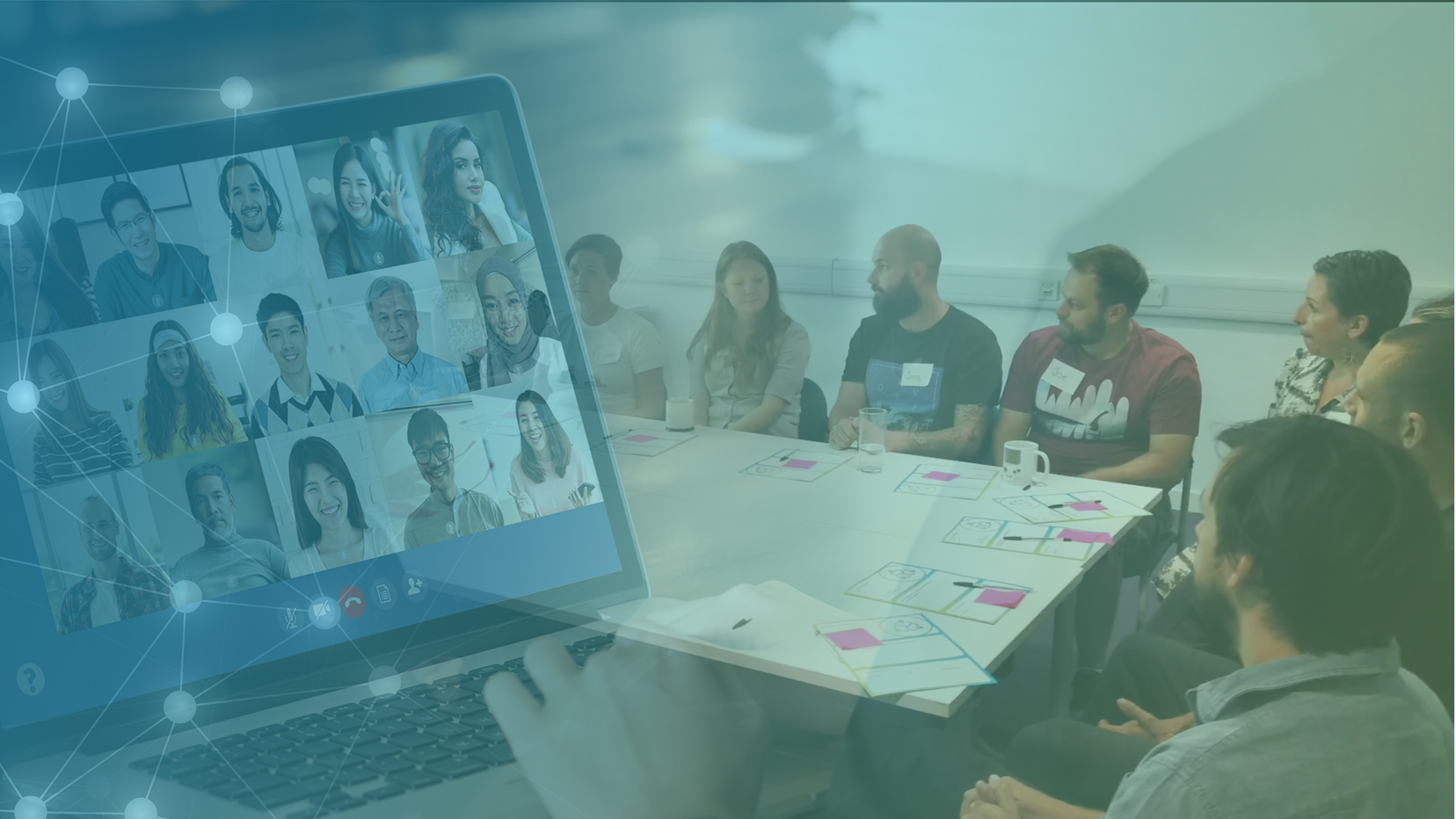 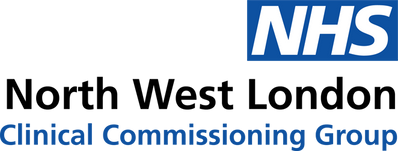 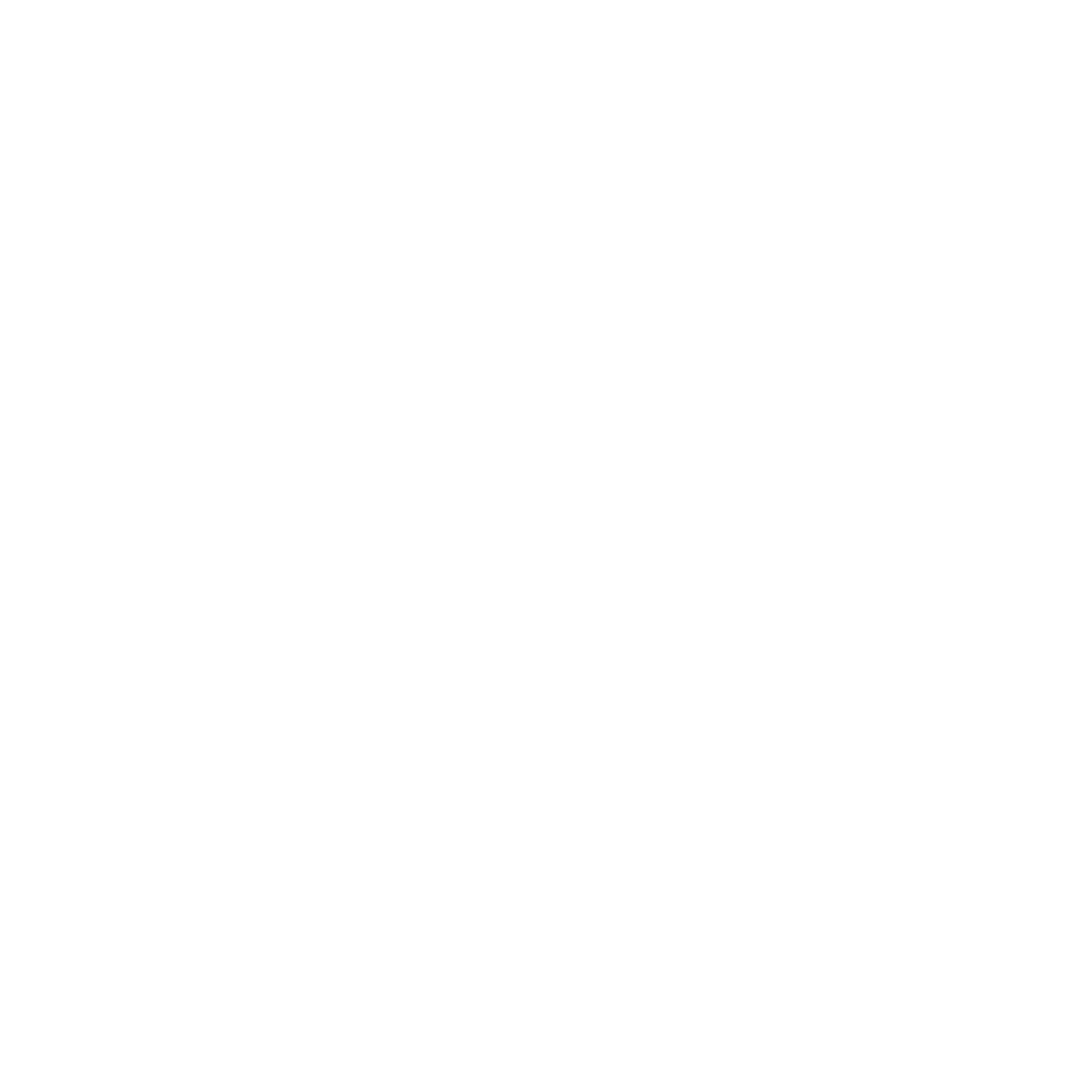 Your diabetes
review appointment
Do you have diabetes and want more time with your local healthcare team to discuss and get advice around managing your diabetes?
In North- West London, we have developed Fresh Start Group Consultations.   These are great way for you to get your diabetes review appointment, whilst receiving the personal attention of your healthcare team.
What is a Fresh Start Group Consultations Review Appointment?
It is a 90-minute appointment with your healthcare team, where you will receive individual care in a group setting either VIRTUALLY or FACE-T0-FACE.
What this means for you
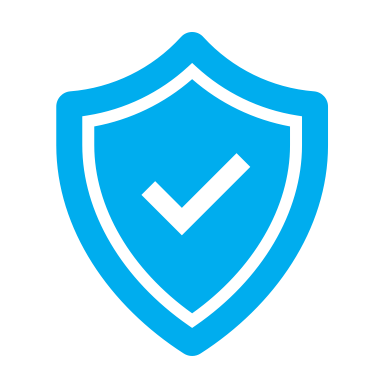 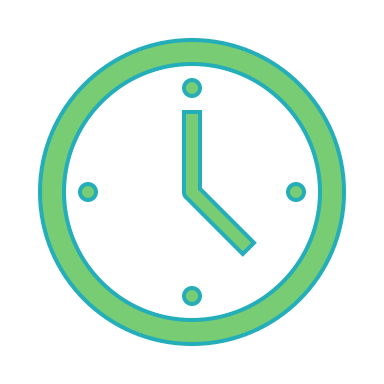 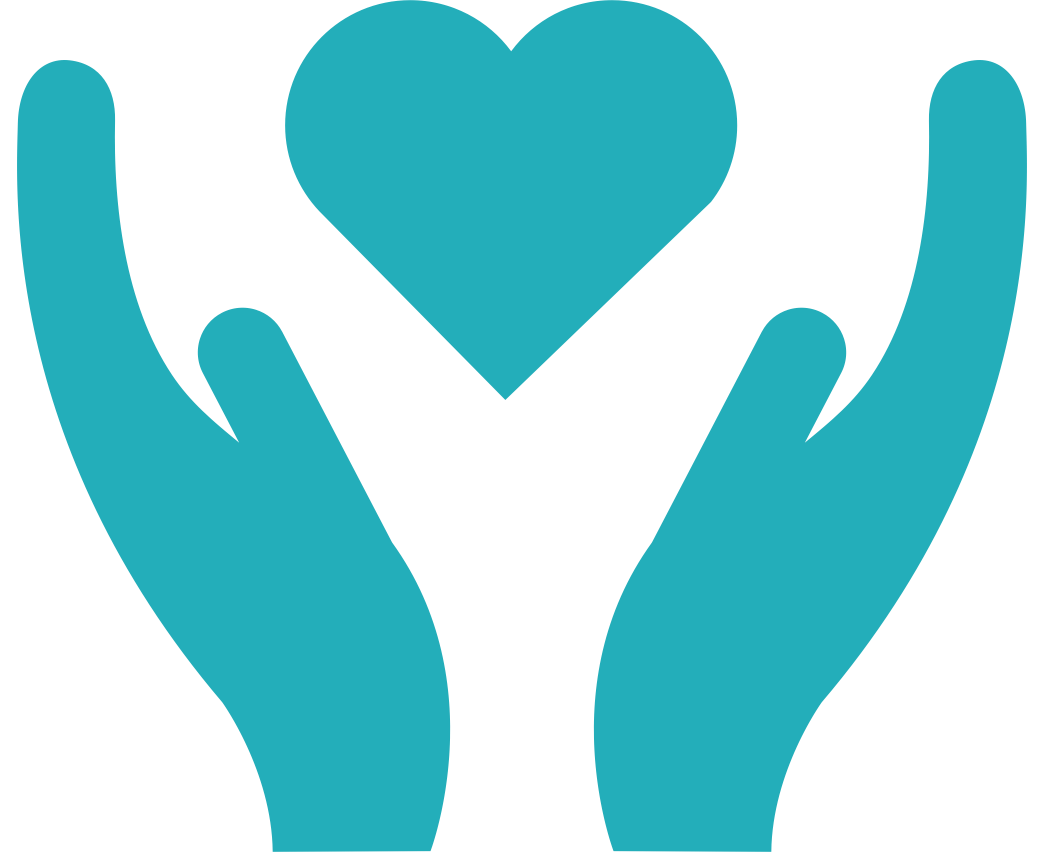 More time
with your healthcare team
Opportunity to focus
on the things
that matter to you
Safe and confidential
space to share
and learn from others
What kind of things are covered in a Group Consultations?
Answers to your individual questions, including medications, side effects, prescriptions & treatment options

Lifestyle advice including guidance on weight management & healthy eating

Discussion of diabetes test results

Lively discussion and support
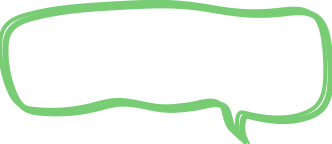 97%
of patients would recommend a Group Consultations appointment to
friends & family and tell us they feel more listened to & satisfied
n
Your practice team will be in touch to invite you to your next 
diabetes review appointment in due course.